Dumpster, Latrine, & Hand Wash Station Request
Update below slides or add slides as needed to identify location and number of portable latrines or hand wash stations needed. 
All BIV Sites have predetermined locations for dumpsters with the exception of the COL Site and SIM Center Biv Site.
Add additional slides for areas other than Biv Sites, COL Site, and SIM Center Biv Site.
For questions contact WHFRTC Logistics.
Request should include this overview and the spreadsheet titled “WHFRTC Latrine_Dumpster_Ice Request”
Email request to GTC Logistics support: ng.ky.kyarng.list.whfrtc-logistics@mail.mil
Recycling Trailer
COL SITE
Latrines (#)
Dumpster
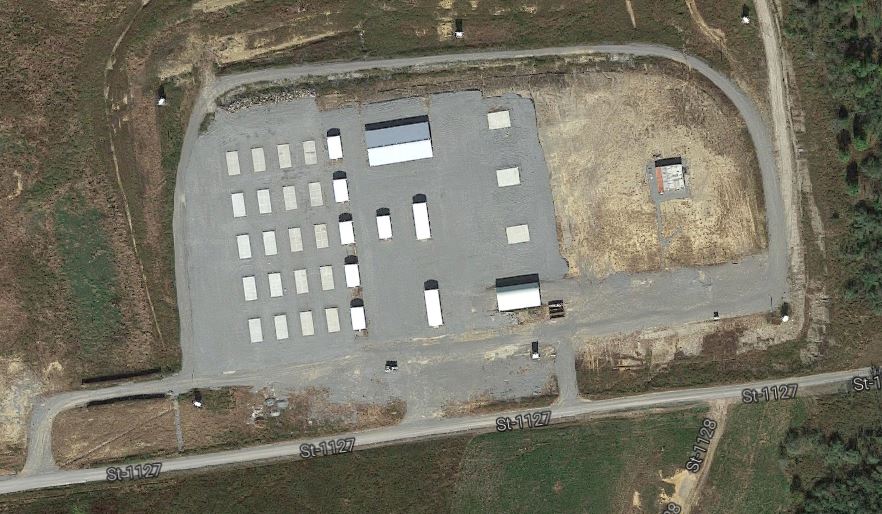 Hand Wash (#)
SIM CENTER BIV SITE
Latrines (#)
Dumpster
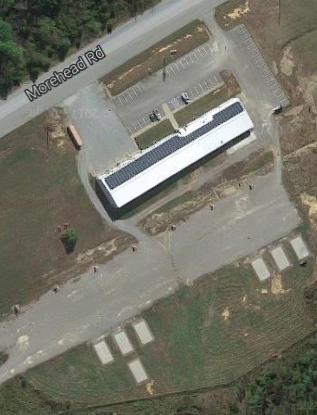 #
#
#
Recycling Trailer
CP
BN CP
HHC
CK
CP
FIELD 
SANITATION
COOKS 
SLEEP
Hand Wash (#)
DISTRO
CP
FMC